Диво друкування
Робота завідуючої 
шкільною бібліотекою
 Калитянської ЗОШ
Зарічняк Ю.Ю.
Каси для букв і знаків
Друкарські знаки в касах
Друкарські знаки
Набір вручну
Фарбувальний валок
Перший віддрук
Робота складача
Сучасна наборна машина
Друкарська машина
Виготовлення обкладинки
Робота палітурника
Старовинні обкладинки
Нові книги
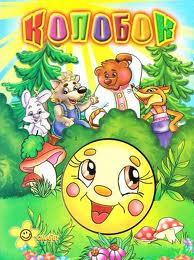 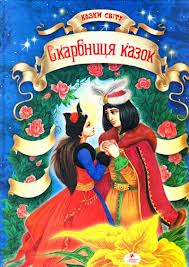